Geografie Výrobní sférypřednáška č.VPrůmysl v čr/Klasifikace průmyslu
Ondřej KREJČÍ
Transformace ekonomiky
Výchozí pozice
extrémní stupeň státní kontroly
neexistence soukromého sektoru
absence malých a středních podniků- úspory z rozsahu
velká závislost na RVHP
zátěž - pomoc Slovensku
Přesto vstupní pozice ČSR nebyla špatná!
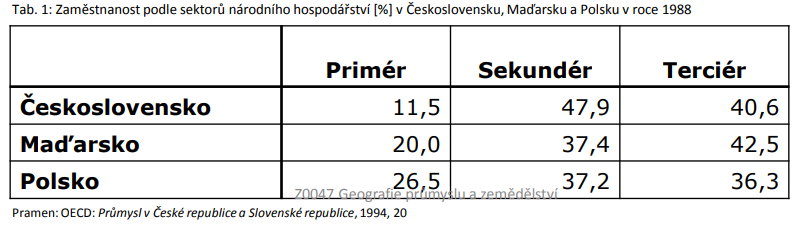 Transformační recese
Ve všech zemích V4
pokles HDP
pokles průmyslové výroby
snížení produktivity práce
růst nezaměstnanosti
PŘÍČINY
ztráta tradičních trhů 
adaptace na nové trhy 
přerušení dodavatelských řetězců 
 deformovaná struktura ekonomiky
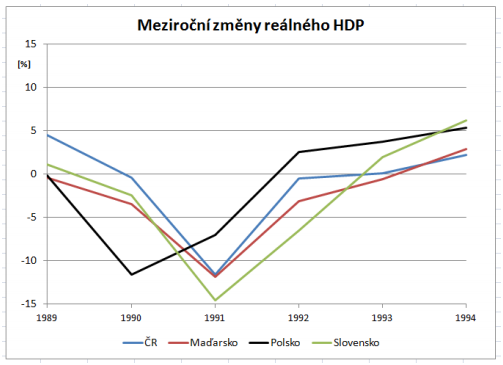 Liberalizace
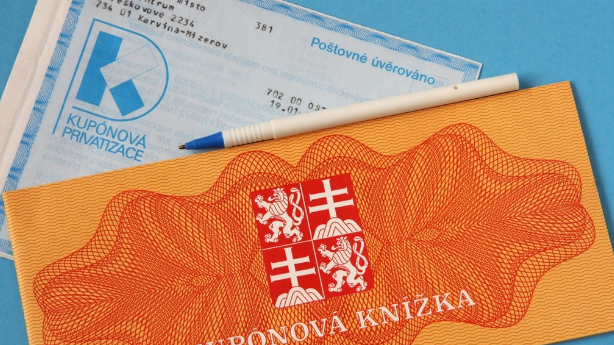 socialistické země - silná regulace
1989: podíl soukromého podnikání na tvorbě HDP
Československo 5 %
Maďarsko 20 %
 Polsko 28 %
Na základě přijaté legislativy probíhá postupný proces privatizace průmyslu a kuponové privatizace. 

Výsledek 2006: - ČR, Slovensko, Maďarsko 80 %
Polsko 75 %
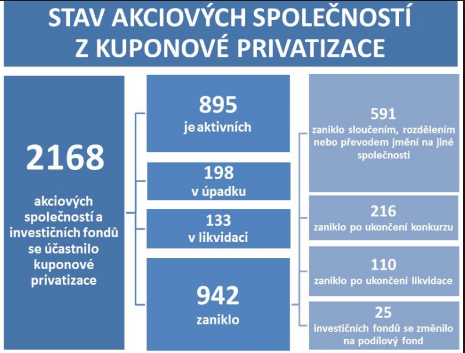 Po liberizaci
Vznikají problémové průmyslové regiony- špatný odbyt v důsledku změny poptávky

Postupně tak během transformačního období dochází k rozpadu velkých organizací na menší, pružnější struktury
na místo velkých firem s několika tisíci zaměstnanci začínají vznikat a významně se rozšiřovat malé a střední firmy

Tyto změny byly doprovázeny silnými pohyby na trhu práce.
Zaměstnanost v průmyslu se radikálně snížila. 
Více než půl milionů pracovníků (cca ¼ z původního počtu) odešla za 6 let z průmyslu, zároveň narůstala poptávka po specialistech a kvalifikovaných dělnících, která trvá dodnes.
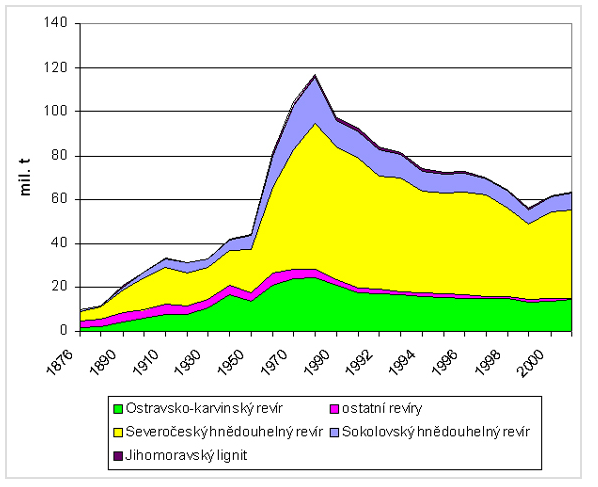 Vývoj těžby uhlí v ČR
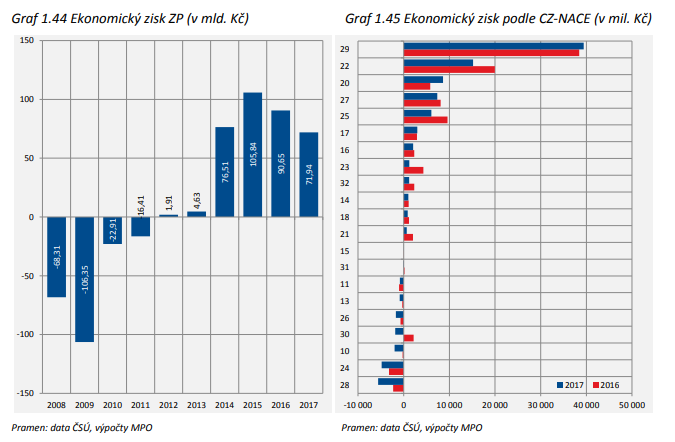 Zahraniční obchod
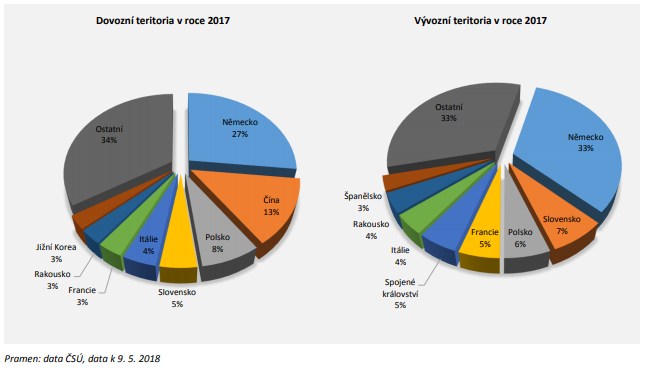 Klasifikace průmyslu
Typickým rysem průmyslu je jeho velmi diferencovaná struktura

V průběhu vývoje se objevovaly nové druhy výrob i celá průmyslová odvětví
Některá odvětví ztrácela na významu, význam jiných rostl (např. výroba automobilů)

Vývojové tendence průmyslu jako celku nelze sledovat, proto byla vytvořena klasifikace průmyslu, která vyčleňuje menší celky se společnými znaky
Členění podle funkce využití finálních výrobků
V ČR používáno do r. 1993
Průmysl rozdělen na 2 části a 18 odvětví
Klasifikace nebyla příliš přesná, přesahy odvětví do druhé části klasifikace (např. farmaceutický průmysl patřil pod chemický apod.)
Lehký průmysl (výroba spotřebních předmětů => spotřební průmysl)
Průmysl papíru a celulózy
Průmysl skla, keramiky a porcelánu
Textilní průmysl
Oděvní průmysl
Kožedělný průmysl
Polygrafický průmysl
Průmysl potravin a pochutin
Výroba mrazírenská, zřídelní a tabáková
Ostatní průmyslová výroba
Těžký průmysl (výroba výrobních prostředků)
Průmysl paliv
Energetický průmysl
Hutnictví železa
Hutnictví neželezných kovů
Chemický průmysl
Strojírenský průmysl
Elektrotechnický průmysl a kovozpracující průmysl
Průmysl stavebních hmot
Dřevozpracující průmysl
Členění podle charakteru postavení výrobního procesu k výchozím surovinám
V ČR v letech 1994–2007 používána klasifikace OKEČ
Od 1. 1. 2008 nová klasifikace ekonomických činností CZ-NACE
Současné členění průmyslu na 3 odvětví:
Těžba nerostných surovin 	Zpracovatelský průmysl		Výroba a rozvod elektřiny, plynu, 								tepla a klimatizovaného vzduchu
Ne jen průmyslové odvětví
Základní členění 1-99 
Sběr těchto dat na starosti Český statistický úřad https://www.czso.cz/csu/czso/klasifikace_ekonomickych_cinnosti_cz_nace
Klasifikace činností NACE se používá například pro vydávání oprávnění k podnikání (např. živnostenské listy)
 veřejně dostupná je pak ve formě - Registru ekonomických subjektů
Např. Masarykova univerzita - http://wwwinfo.mfcr.cz/cgi-bin/ares/darv_res.cgi?ico=00216224&jazyk=cz&xml=1
Škoda Auto a.s. - http://wwwinfo.mfcr.cz/cgi-bin/ares/darv_res.cgi?ico=00177041&jazyk=cz&xml=1
CZ NACE
CZ NACe x CZ CPA
Předmětem klasifikace CZ-CPA je produkce, tj. výsledek ekonomických činností. Ekonomické činnosti jsou tříděny v klasifikaci CZ-NACE. 
Tyto dvě klasifikace (CZ-NACE a CZ-CPA) na sebe navazují
Produkce je v zásadě dvojího charakteru: produkty a služby. 

Viz:
https://www.czso.cz/csu/czso/klasifikace-produkce-cz-cpa-platna-od-1-1-2015-
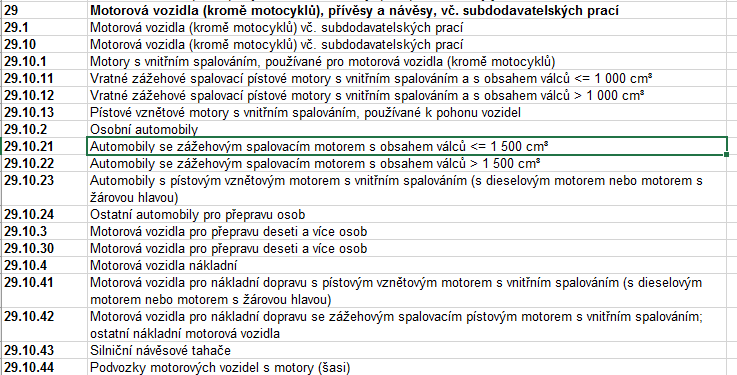 Data o průmyslu
Údaje o zaměstnanosti
VŠPS Výběrového šetření pracovních sil – CZSO
informace o zaměstnanosti v sektorech národního hospodářství i jednotlivých odvětvích dle klasifikace CZ-NACE
https://www.czso.cz/csu/vykazy/vyberove_setreni_pracovnich_sil
Srovnání v rámci EUROSTATU
SLDB dojížďka x vyjížďka

Individuální data o podnicích  
Databáze firem HBI http://www.hbi.cz/
Registr ekonomických subjektů (RES): http://registry.czso.cz/irsw/
Obchodní rejstřík www.justice.cz výroční zprávy
VŠPS
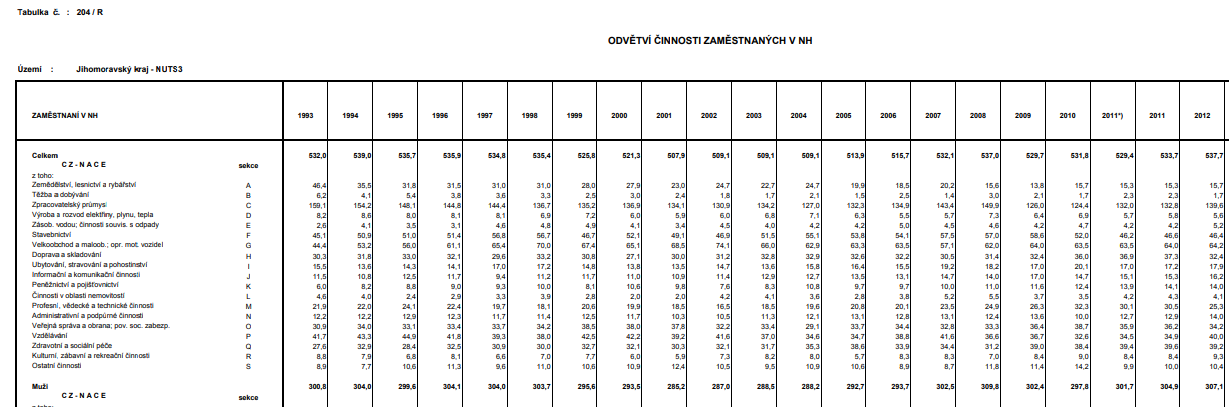 metody hodnocení průmyslu
situace před rokem 1989
centrální plánování, téměř žádný soukromý sektor, menší množství podniků,
např. databáze „Průmysl 1987“.
Podrobně vedené statistiky výroby a zaměstnaných

situace po roce 1989
nedostatek aktuálních a přesných dat zejména na regionální (lokální) úrovni.
zákonu o ochraně individuálních dat č. 89/1995 Sb., zákon o statistické službě § 13, který zamezuje přístupu k datům o subjektech.
Metody hodnocení průmyslu
Geografické metody hodnocení průmyslu 
1)Velikost průmyslu 
počet pracovníků - databáze ares, soukromé databáze
hodnota základních výrobních prostředků – finanční ukazatel
množství výroby – hůře srovnatelné 
obrat
podíl skupiny firem na HDP
2) Struktura průmyslu 
 podíl odvětví podle zaměstnanosti, podle druhu výroby 
obvykle podíl jednotlivých průmyslových odvětví na celkové hodnotě průmyslu
podíl VŠ vzdělaných v jednotlivých hi-tech oborech
Metody hodnocení průmyslu
3) Specializace  a diverzifikace průmyslu
vyjadřují míry struktury průmyslu v dané územní jednotce 
specializace - vysoký podíl jednoho nebo několika průmyslových odvětví v dané územní jednotce, 
index specializace průmyslové výroby (Is) = informuje o specializaci území z hlediska odvětvové struktury průmyslu, stupeň významnosti průmyslového odvětví v dané územní jednotce v porovnání s postavením stejného průmyslového odvětví v hierarchicky vyšší prostorové jednotce
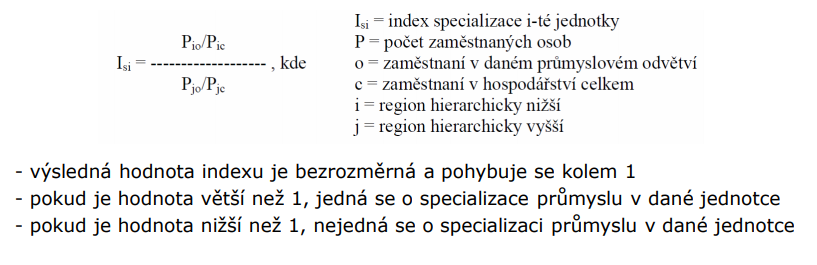 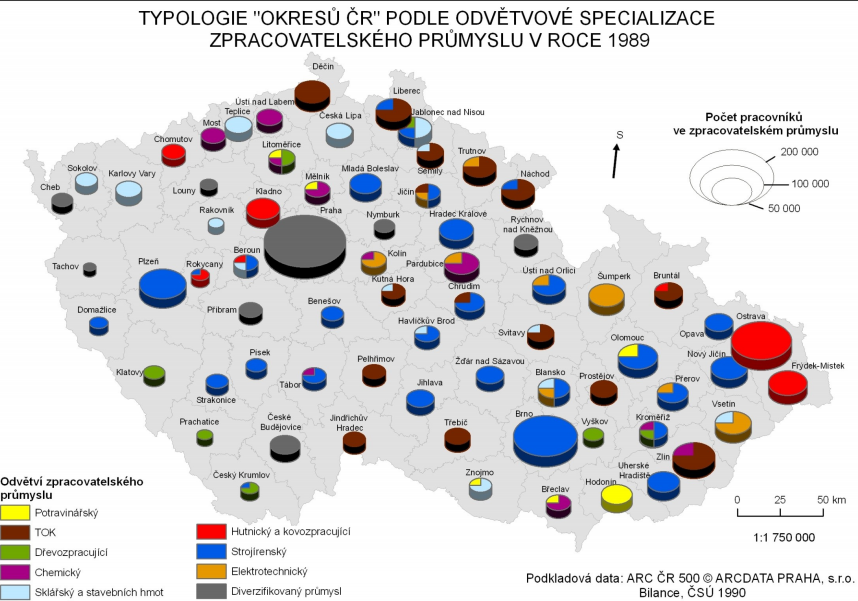 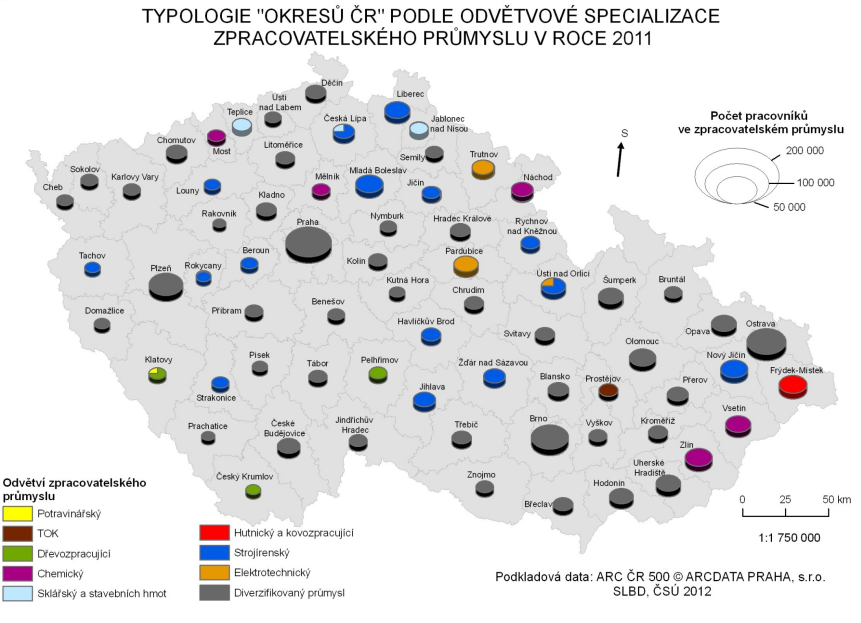 Metody hodnocení průmyslu
4) Koncentrace průmyslu prostorová koncentrace x prostorová disperze
	nejjednodušší způsob vyjádření: hustota průmyslu, intenzita průmyslu
 hustota průmyslu
	přepočet základních ukazatelů (počet zaměstnaných, hodnota výroby) na jednotku plochy
index koncentrace (Lorenzův oblouk) 
intenzita průmyslu
	přepočet základních ukazatelů (počet zaměstnaných, hodnota výroby) na počet obyvatel, případně na počet ekonomicky aktivních
Zkouška
15.5. - 8:00
Další termíny?
12 otázek  - max 12. bodů
Hranice úspěšnosti > 6,5 b

Příklad otázek
BPEJ - o co se jedná, podle čeho se určuje, jaké má využití v zemědělství?
Jaké jsou základní faktory lokalizace přímých zahraničních investic? Min 4. faktory
Charakterizuj průmysl těžby černého uhlí - jaké jsou hlavní produkty, lokalizační faktory, hlavní producentské státy?